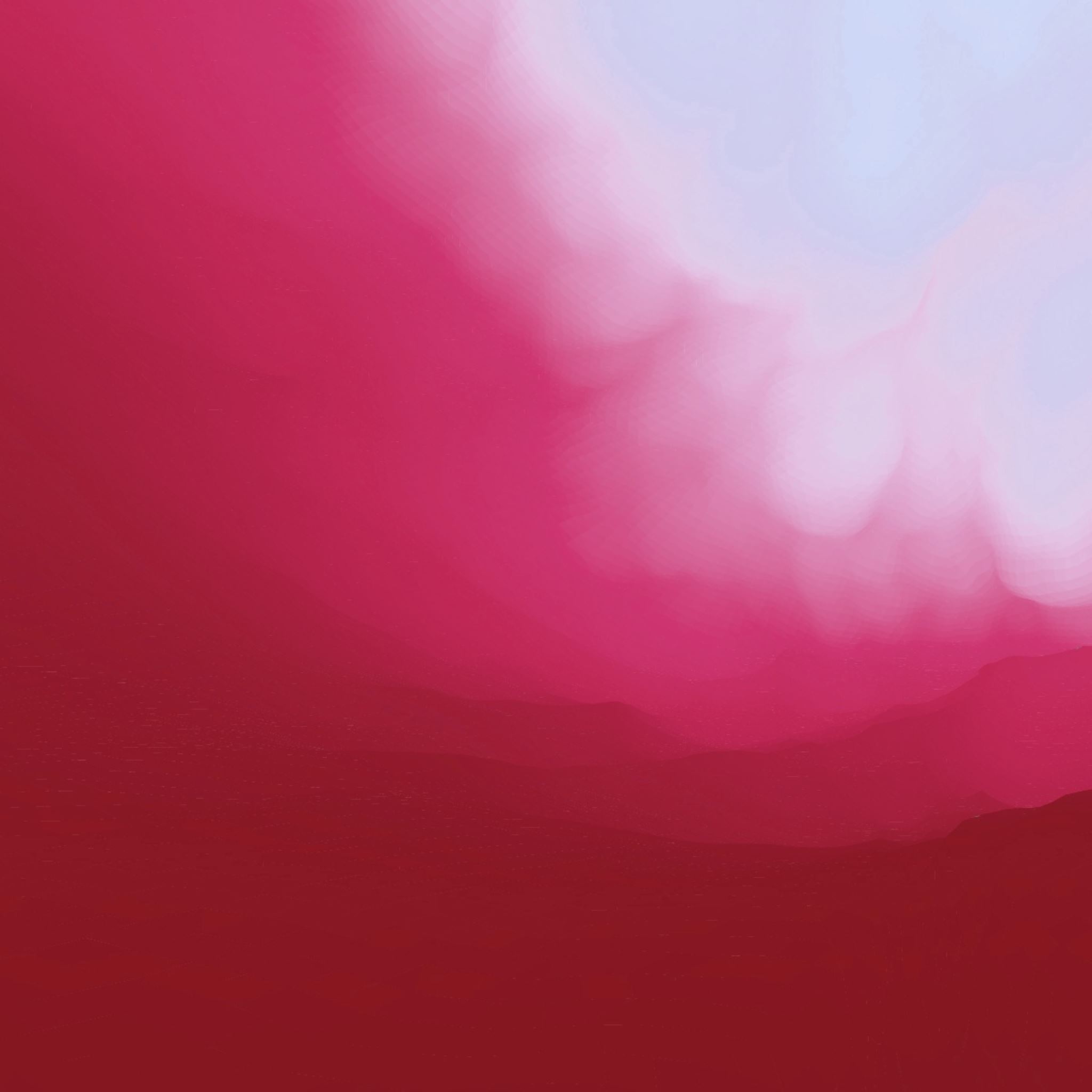 Apprenticeships
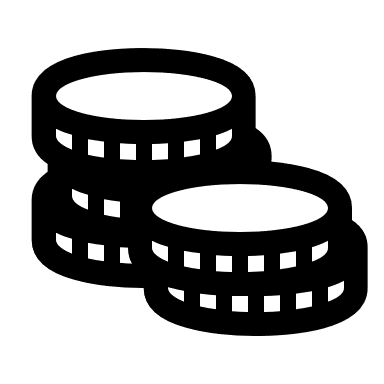 What is an apprenticeship
Paid work
A real job
For everyone
No fees to pay
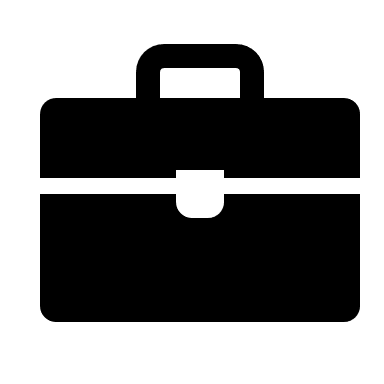 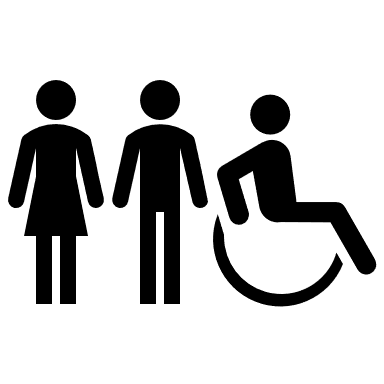 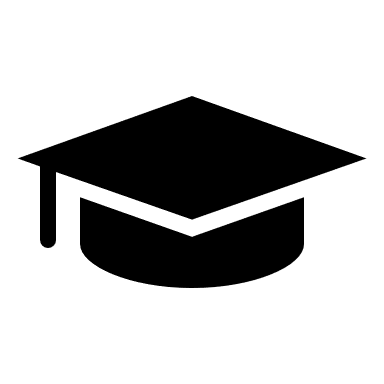 Apprenticeship levels
Advanced apprenticeship
Level 3
Intermediate 
apprenticeship
Level 2
Degree apprenticeship
Level 6 & 7
Higher apprenticeship
Level 4-7
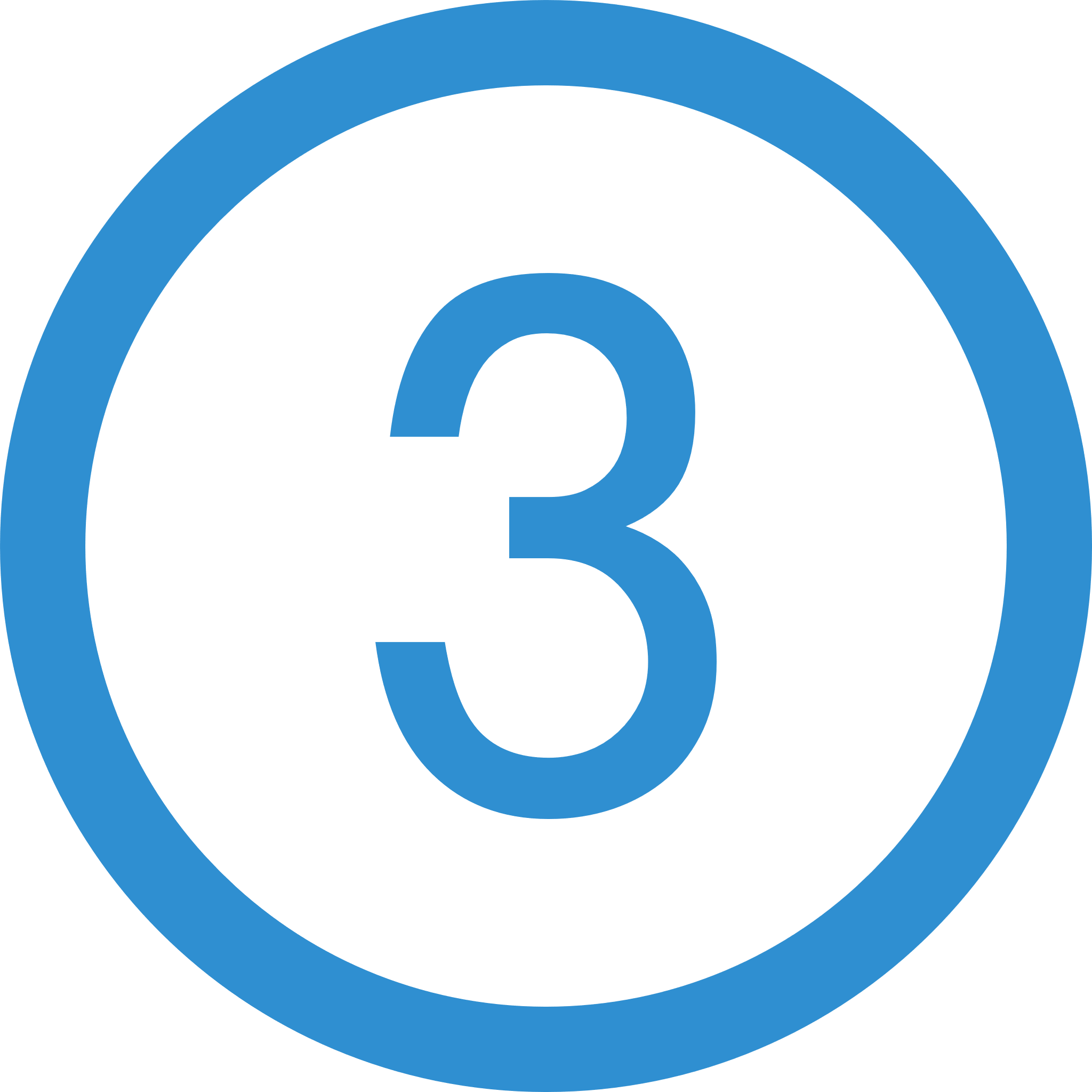 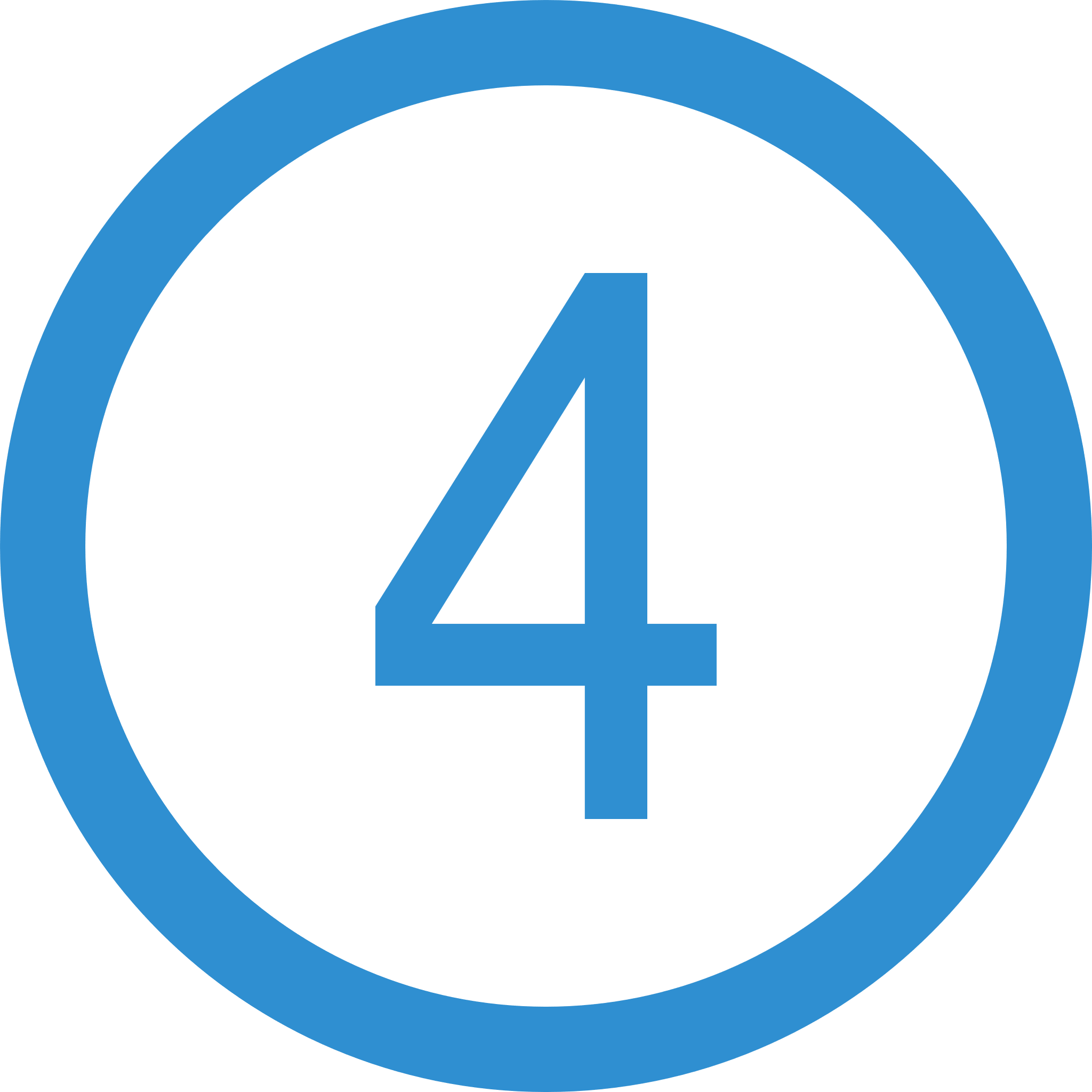 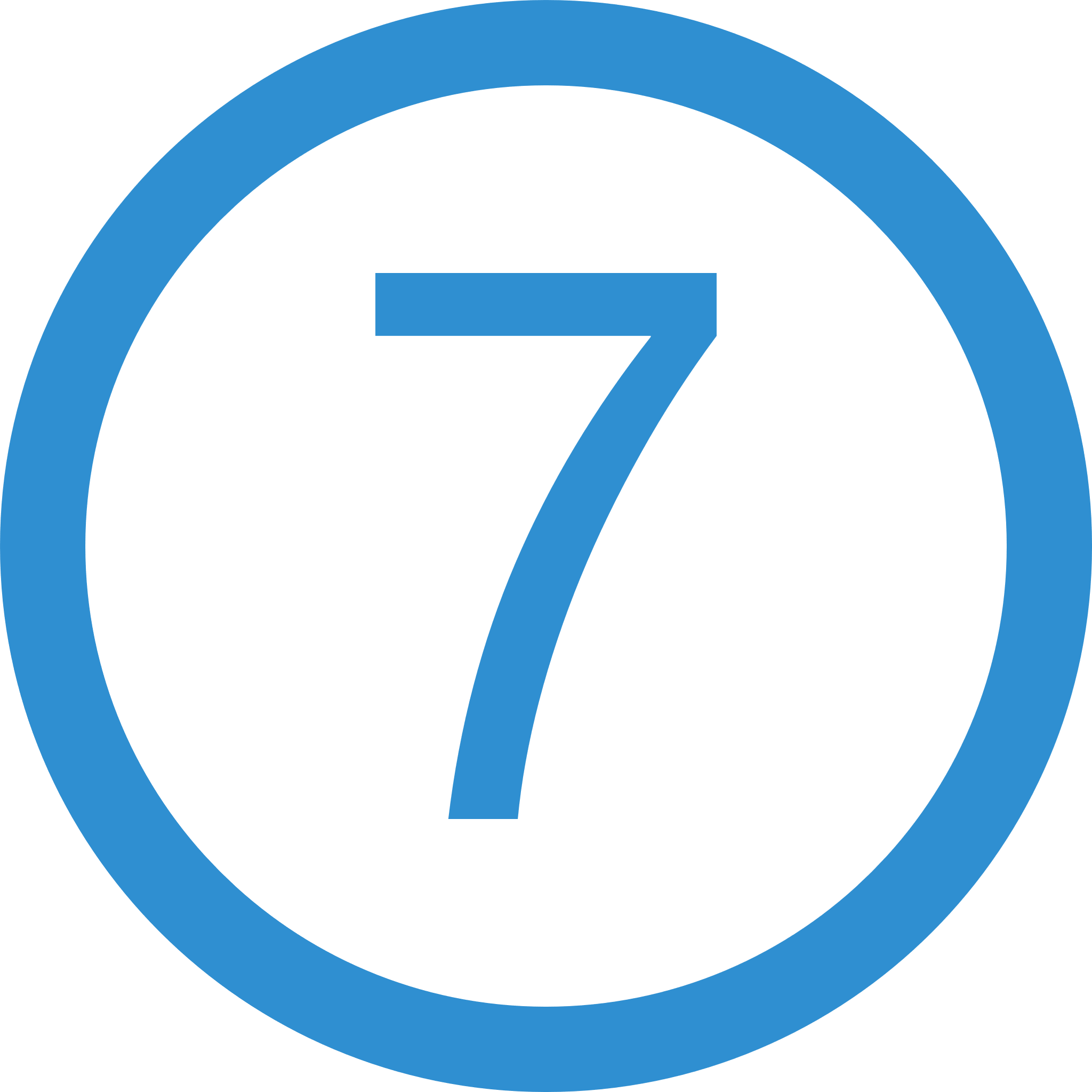 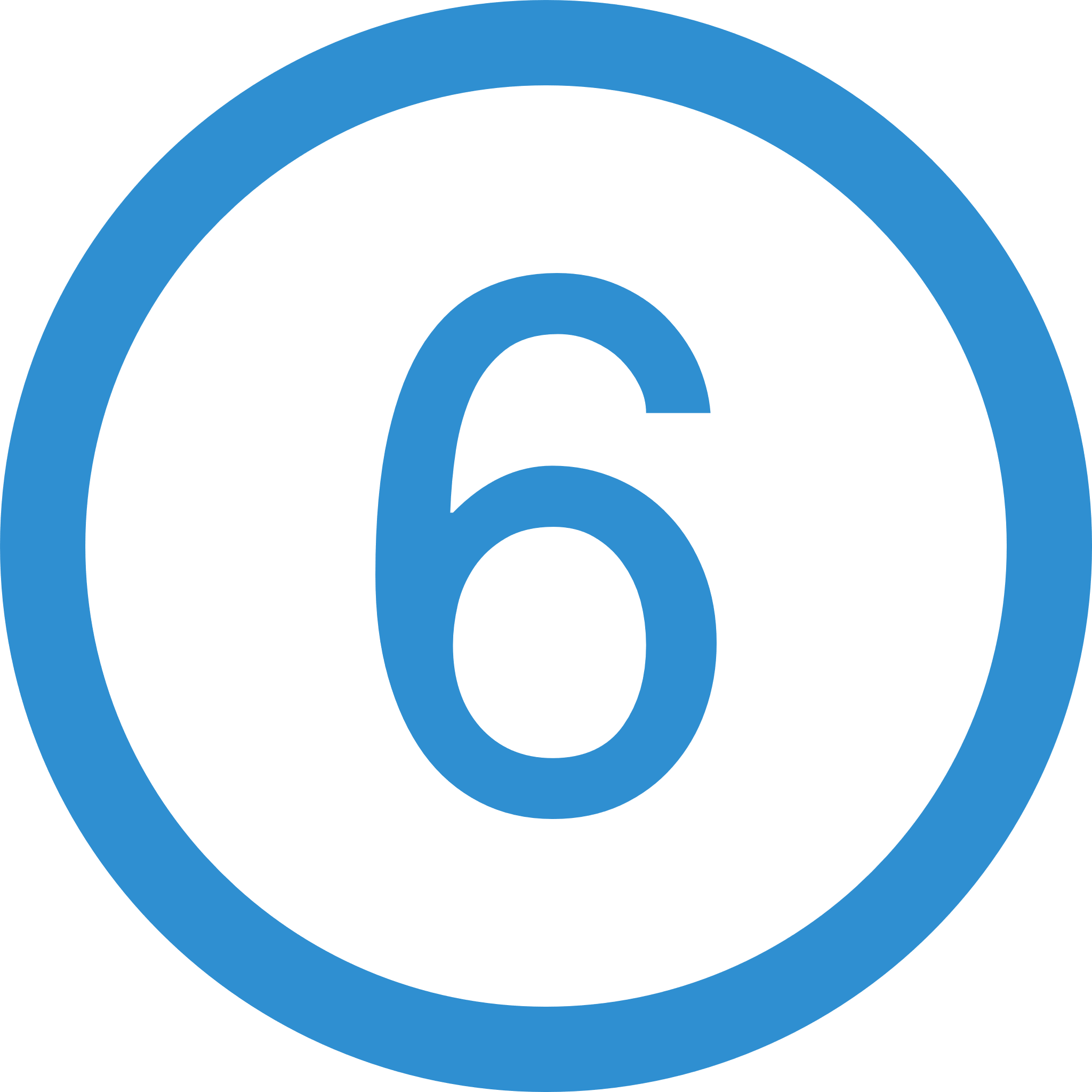 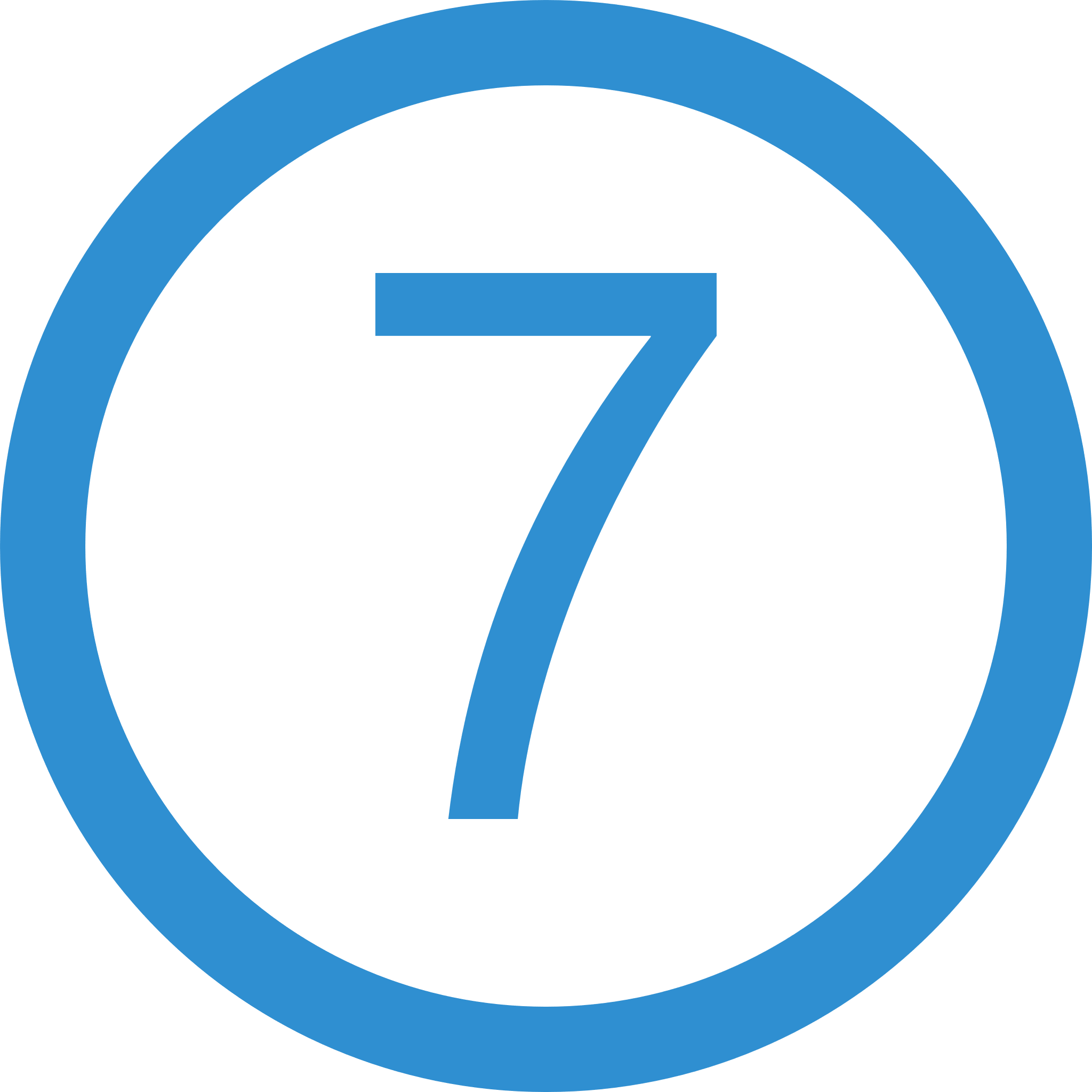 Where to apply
Occupational Maps: Institute for Apprenticeships & Technical Education
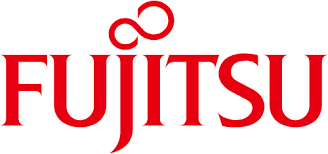 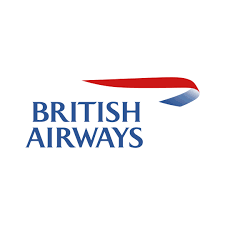 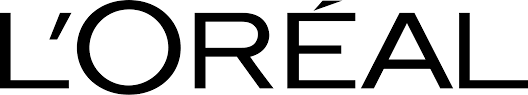 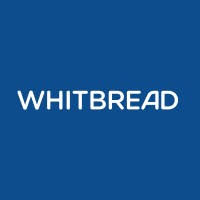 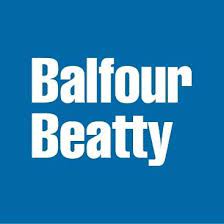 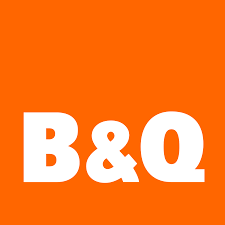 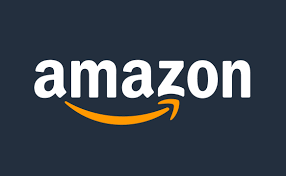 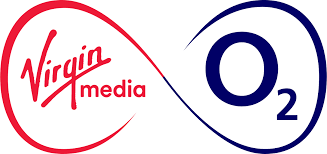 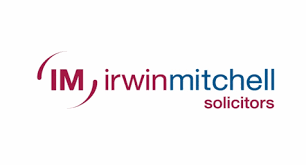 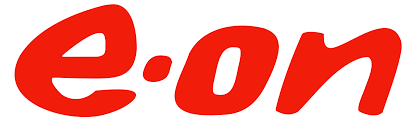 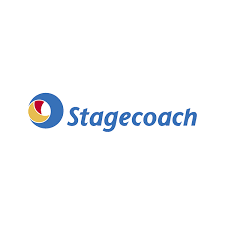 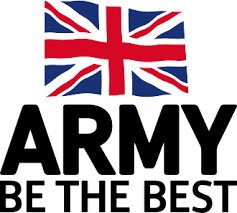 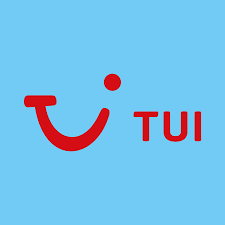 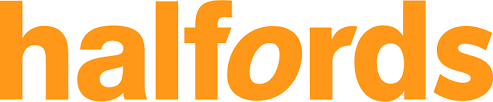 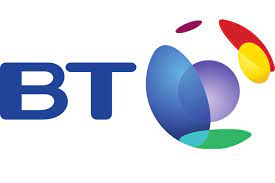 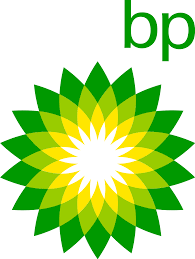 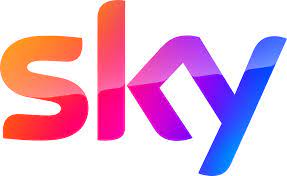 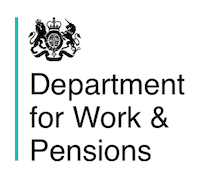 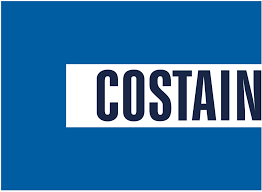 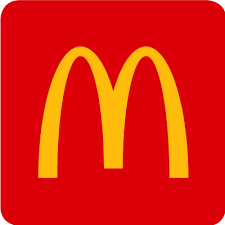 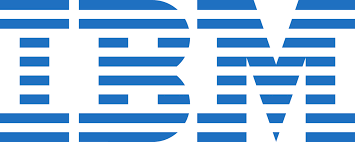 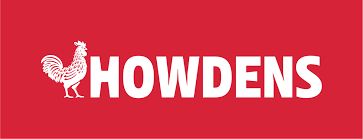 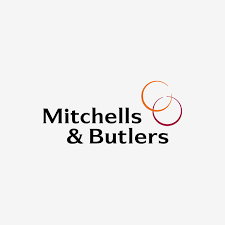 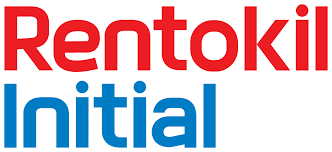 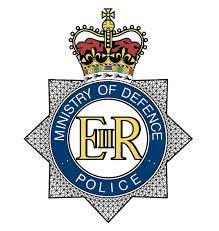 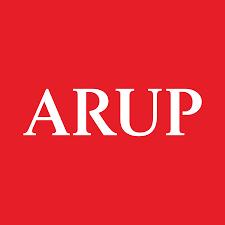 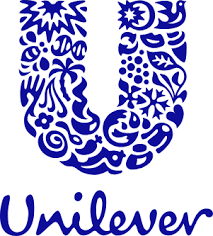 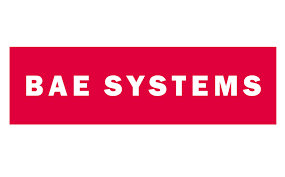 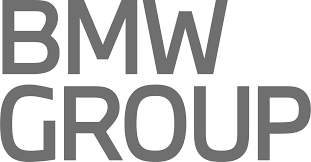 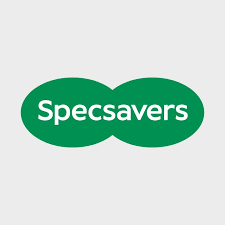 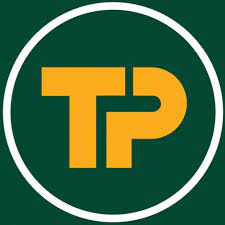 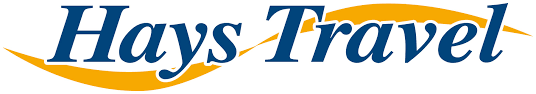 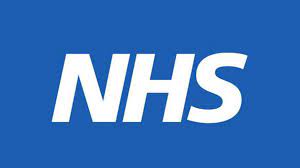 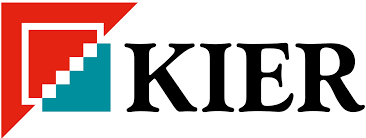 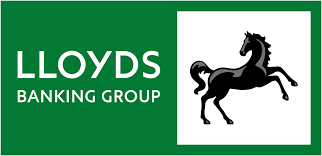